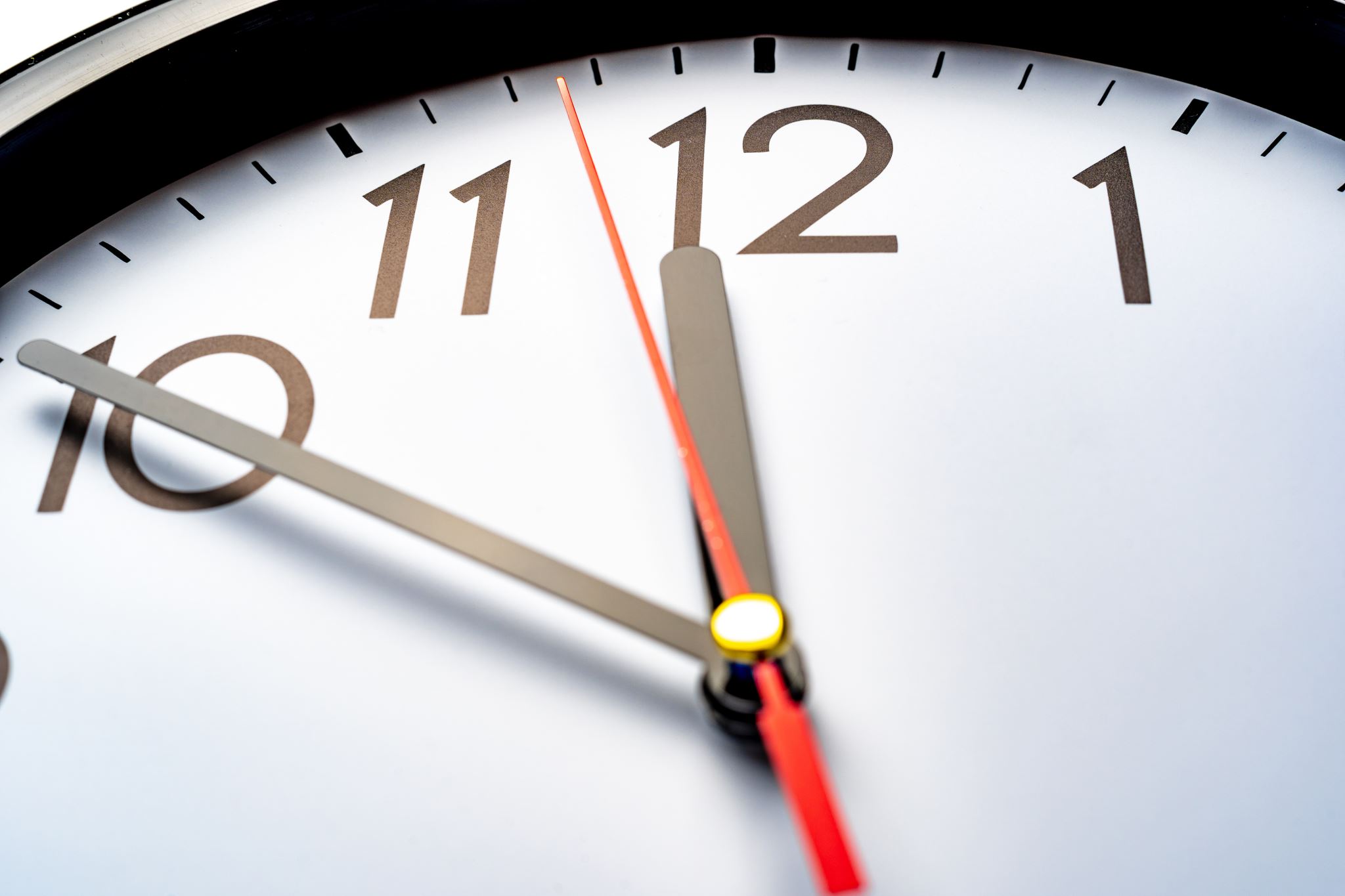 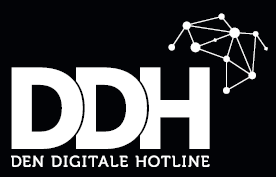 Kerneopgave og Vision
KERNEOPGAVE
"Vi hjælper hinanden med at hjælpe borgerne"
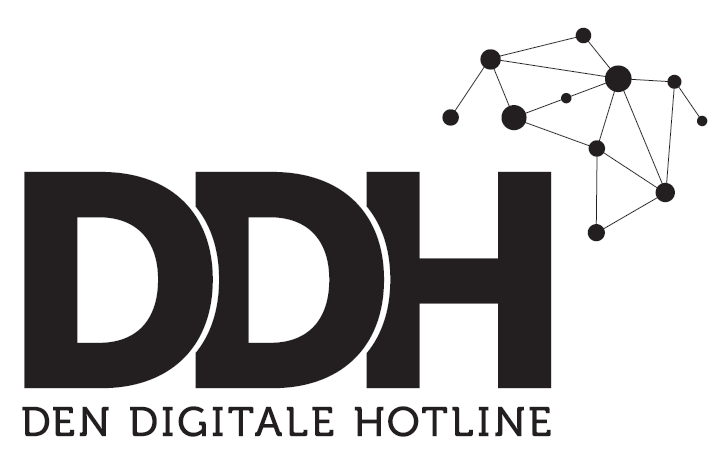 VISION
"DDH vil være den fælleskommunale indgang til hele det offentlige Danmark"
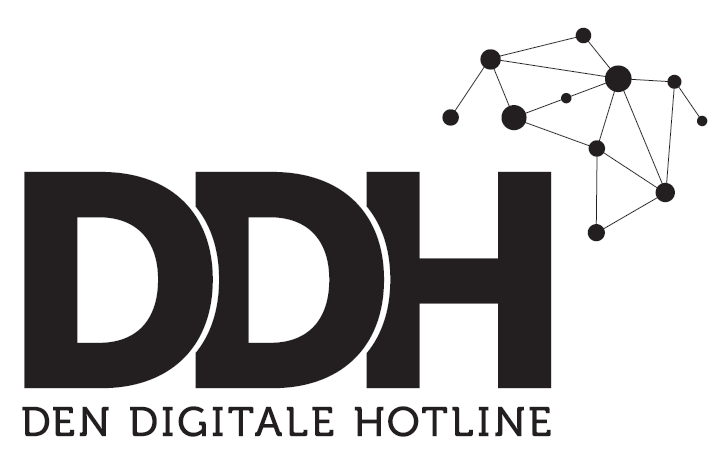 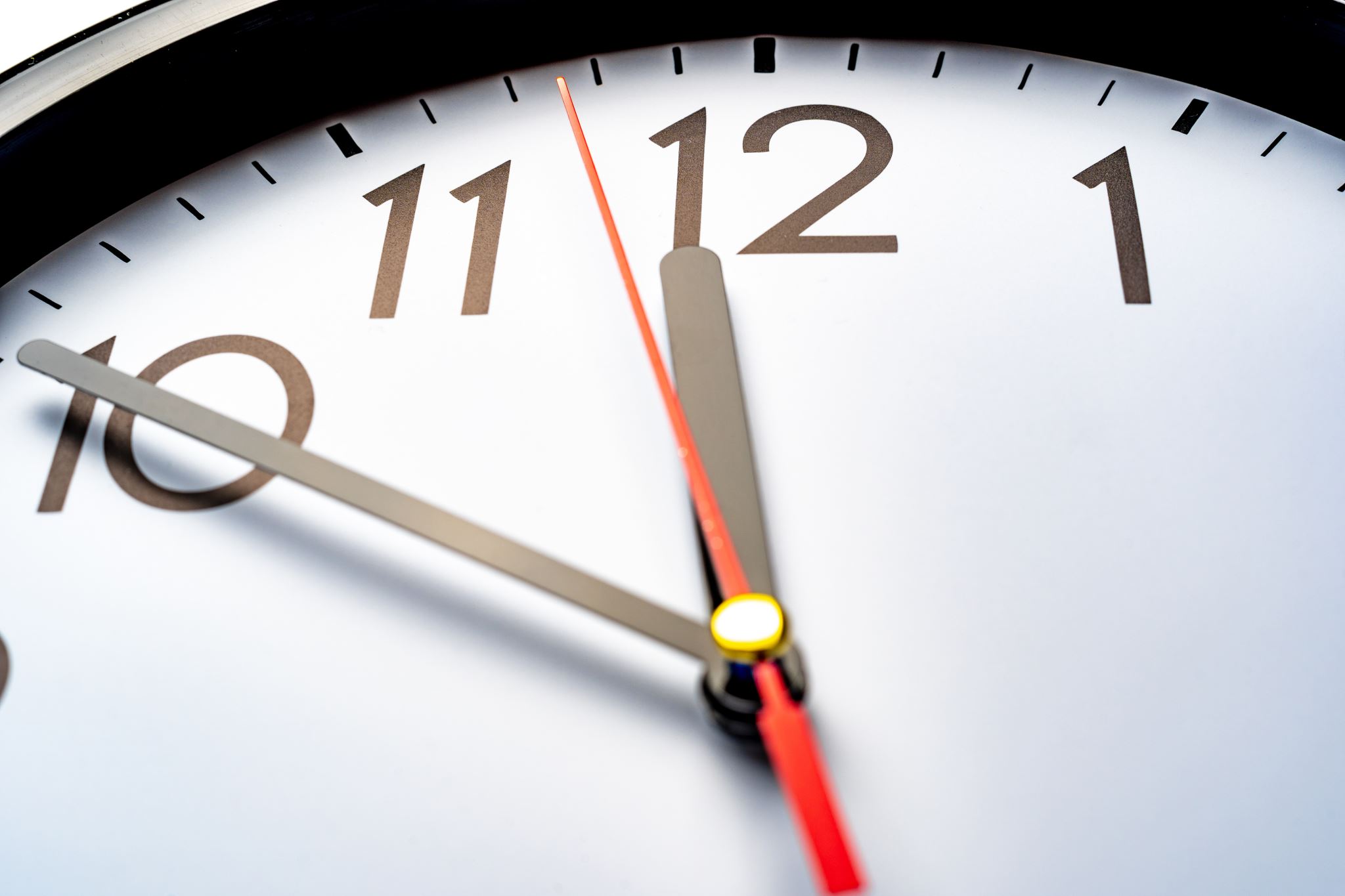 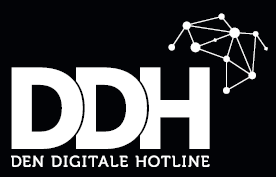 Teknik
Send følgende informationer til DDH sekretariatet – Else Eisenhardt (ee@randers.dk) :
Navn og e-mailadresser på alle agenter som skal tage vagter i DDH
Navn og e-mailadresser på 2 DDH-kontaktpersoner i kommunen (se slide 18)
 Navn og e-mailadresser på kommunens kvalitetskoordinator (se slide 19)
Send info snarest muligt.
Send:Info om kommunens agenter og kontaktpersoner
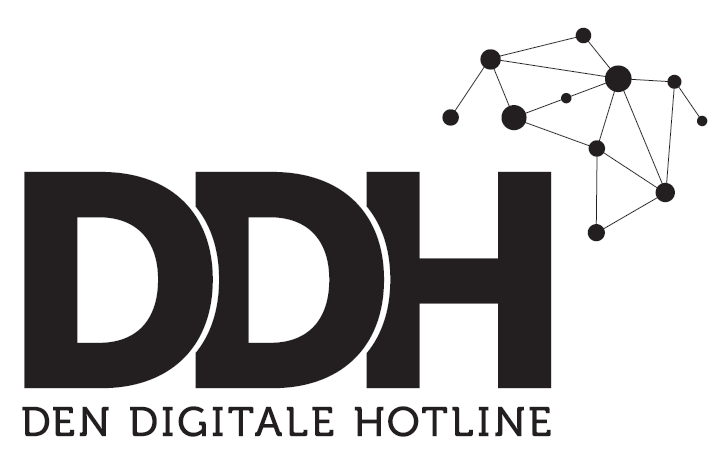 Workflow
En borger kan nå til DDH på to forskellige måder:
Omstilling fra kommunens IVR (-eller manuel omstilling)**
 Ved kø – og ventetid vil borgeren automatisk høre ventebeskeder
Direkte kald til DDH på 7020000
Her bliver borgeren via speak bedt om at indtaste eget postnummer*
Ved kø – og ventetid vil borgeren automatisk høre ventebeskeder
Ca. 80-90 % af opkaldene i DDH kommer direkte via automatisk omstilling fra kommunernes IVR. Resten ringer direkte
*Borgerens postnummer bruges til at identificere, hvilken kommune borgeren kommer fra. Ved flere mulige kommuner på samme postnummer tilbydes tastevalg. Der foretages herefter opslag i selvbetjening.nu, så den aktuelle kommunens guides vises for DDH medarbejderen.
** Kommunen stiller automatisk eller manuelt om fra et særligt nummer, der identificerer kommunen - så der er slået op på den aktuelle kommunes guides i selvbetjening.nu, når kaldet går igennem.
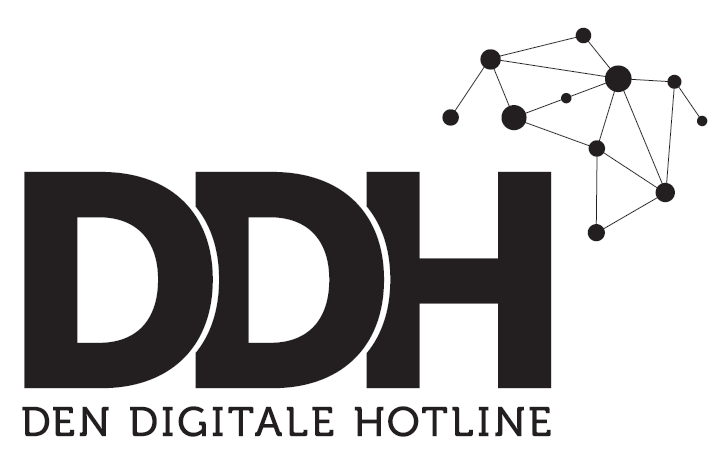 Teknik Viderestilling til DDH
Hver kommune tildeles et hoved 7080-nummer*
IVR-valg i kommunens IVR viderestilles til 7080-nummeret
Manuel omstilling sker til 7080-nummeret
*7080-nummeret  bruges til at identificere, hvilken kommune, borgeren kommer fra. Der foretages herefter opslag i selvbetjening.nu, så den aktuelle kommunens guides vises for DDH medarbejderen.
Kommunens 7080-nummer modtager kommunen ca. 1 måned før første vagt. 
Frederikssund 7080-nummer = 7080 1547
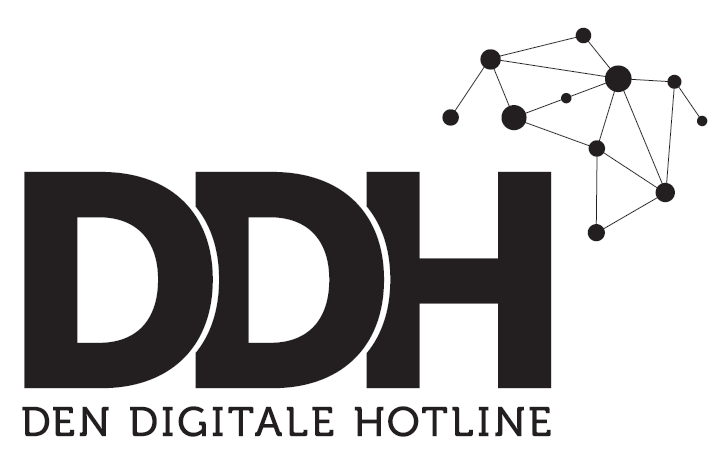 Teknik Omstilling tilbage til kommunen
Der omstilles gennem Selvbetjening.nu
Der kan omstilles til et hovednummer eller ‘i dybden’
Der kan omstilles ‘koldt’ og ‘varmt’
Kommunen sikrer selv korrekte kontaktdata i selvbetjening.nu
Der kan laves en ordning (såkaldt Note-mail i selvbetjening.nu), hvor agenterne tager imod et borgeropkald og sender en e-mail til afdelingen (efter nærmere aftale) med info til efterfølgende call back.
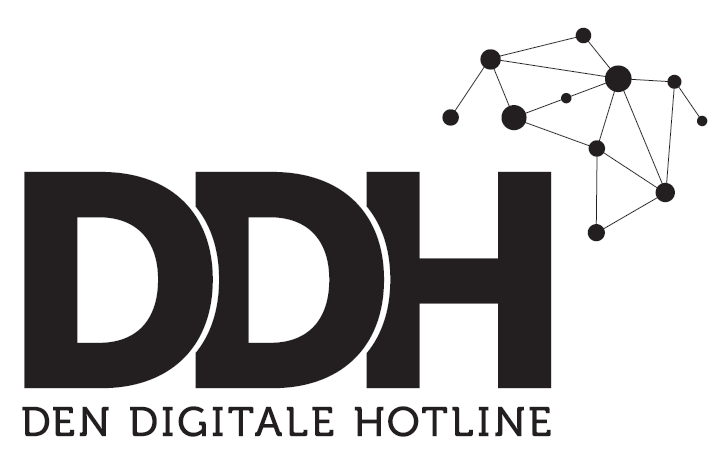 Teknik Opsætning af lokale telefoner 1
Den enkelte kommune opsætter selv egne DDH-telefoner
Der kan anvendes fastnettelefon, softphone, mobiltelefon og Lync/Skype og Teams - hvis medarbejderens Teams klient har et DDI nummer tilknyttet. 
Fastnet + softphone: 8-cifret offentligt telefonnummer som kan tilringes direkte. Eventuel telefonsvarer SKAL slås fra! (vær opmærksom på om der er ‘gruppesvarer’ på fastnettelefoner som fx tilkobles ved lukketid)
Mobil: mobilsvar ved ‘optaget’ eller 'intet svar' SKAL slås fra!
Lync/Skype: Skal være voice-enablet og 8-cifret offentligt telefonnummer som kan tilringes direkte
Der kan anvendes TEAMS, hvis der er et voice-enablet og 8-cifret offentligt telefonnummer som kan tilringes direkte
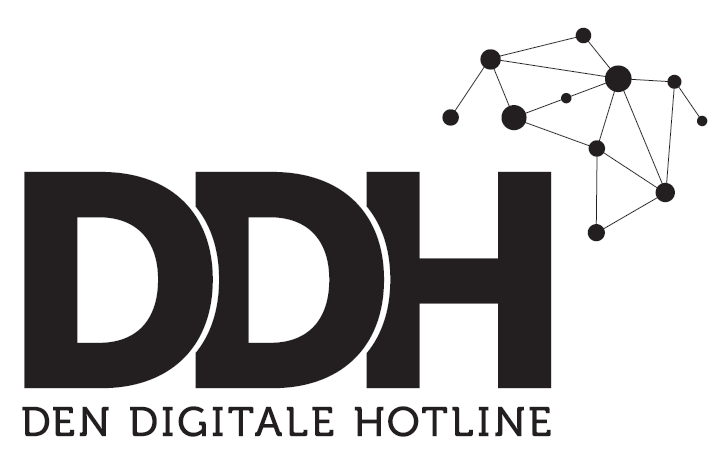 Teknik Opsætning af lokale telefoner 2
Agentens telefon skal melde optaget når der er samtale på telefonen
Agentens telefon skal kunne kaldes direkte via et 8-cifret telefonnummer
Der må ikke være henvisninger, telefonsvarer eller viderestilling på nummeret
Vedr. Skype/Lync: agenterne skal tillige oplyse Skype/Lync version
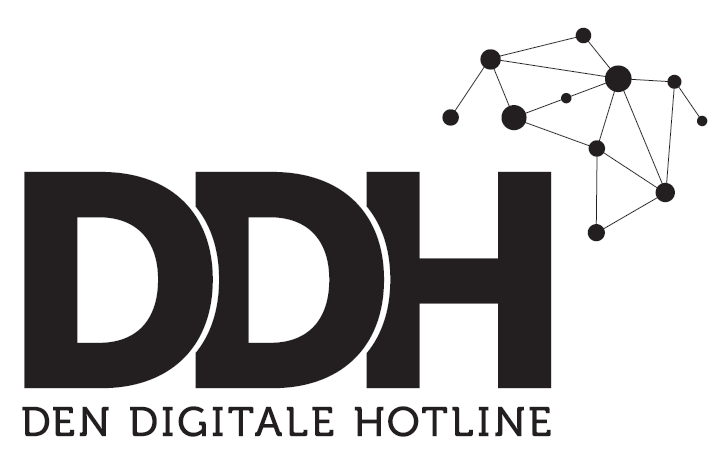 Teknik Test af lokal opsætning
Ring fra agentens telefon til en kollega
Hold forbindelsen og samtalen i gang!
Ring fra en anden mobil til agentens telefon (8 cifre) mens der er en samtale med ‘kollegaen’
Vellykket resultat: der høres optaget-lyd i mobilen (dut-dut-dut)
Hvis der høres alm. ringetone, telefonsvarer-besked eller opkaldet besvares på en anden telefon, er agentens telefon ikke opsat korrekt.  Fjern årsagerne til det! Teknisk betegnelse: fjern ‘Dobbelt linje’, ‘Voicemail’ eller ‘Overløb ved optaget (til sekretær)’
Test igen!
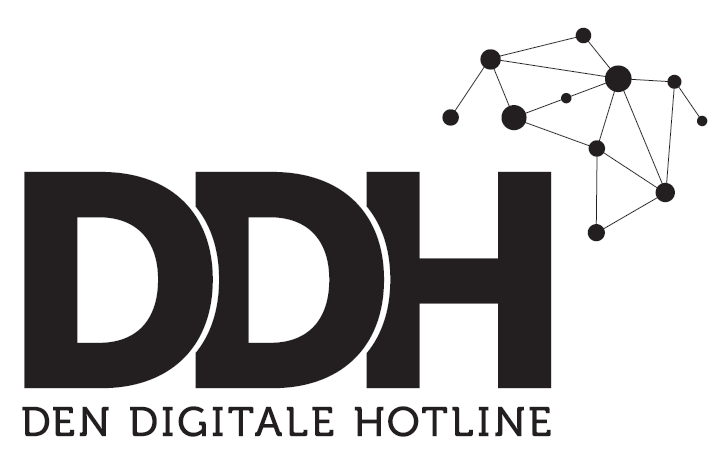 Teknik Web-adgang
Medarbejderen tilgår DDH telefonsystemet via en browser
Webadgang: https://agent.puzzel.com/
Login-oplysninger: oplyses i forbindelse med uddannelse
Krav til browser version:
Google Chrome: 28 eller nyere
Firefox: 17 eller nyere
Opera: 16 eller nyere
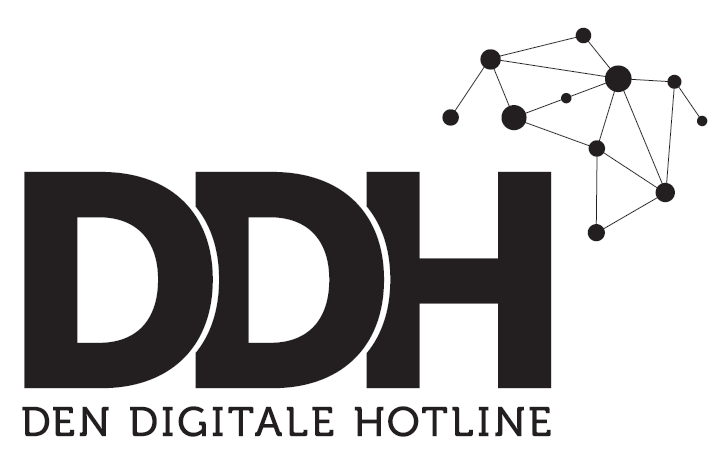 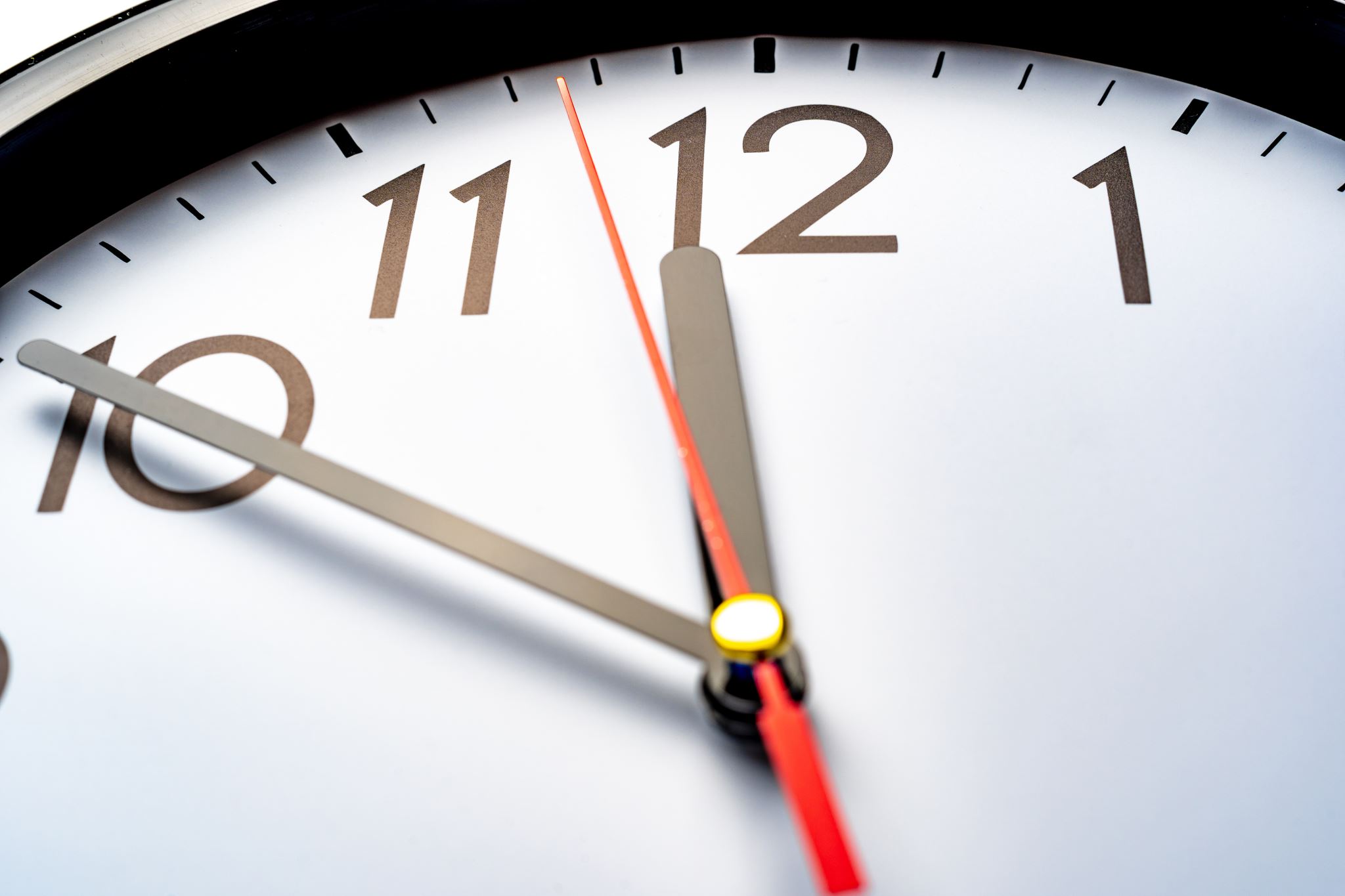 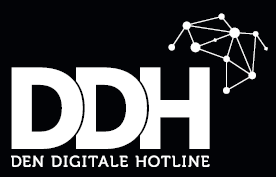 Roller &Uddannelse
Leder 1
Lederen skal sikre at alle kommunens DDH-involverede tager aktivt del i DDH fællesskabet
Sørg for at DDH agenter deltager på uddannelse, faglige dage/webinars og medarbejderdage
Prioritér DDH vagten (Det ER kommunens eget ansvar)
Italesæt og signaler at man er ansat i DDH, når man har vagten Fx særligt head set, skilt el. lign.
Drøft DDH’s kerneopgave og vision med medarbejderne
Organisér gerne faste møder / dialogfora om DDH
Se alle anbefalingerne, som er udfærdiget af lederne selv, i folderen "tag aktivt del i DDH-fællesskabet"
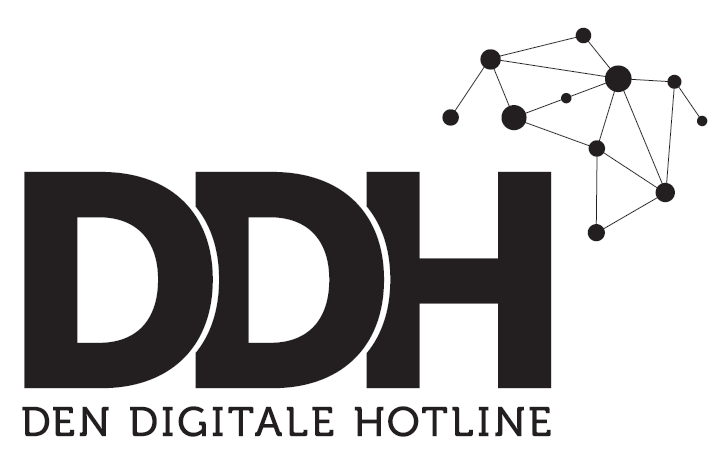 Leder 2
Der findes ikke henvendelser til DDH som er forkerte. DDH håndterer det hele på en professionel måde, ved straksafklaring, ved rådgivning eller gennem relevant omstilling
Vær opmærksom på at du som leder er bindeled mellem DDH og resten af din kommune. 
DDH er hele din kommunes kontaktcenter!
Ræk ud til dine DDH-leder-kolleger for få en snak om dagligdagen, samt gode råd til, hvordan DDH tilbuddet kan nå længere ud i din kommune.
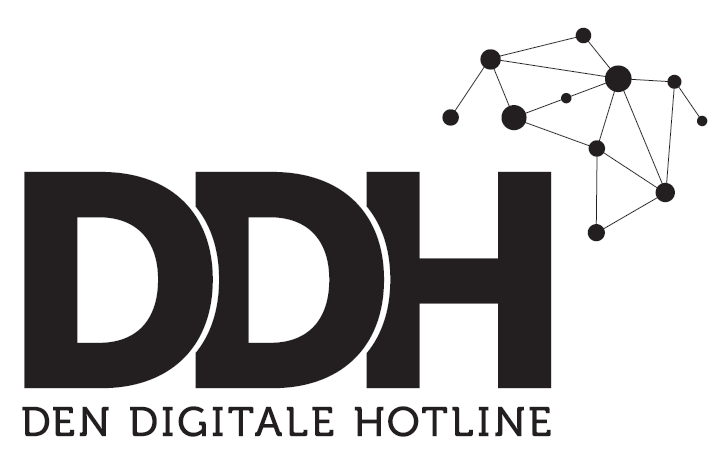 Agent
Agenten indgår som en del af vagtplanen i DDH kontaktcenteret
Der er mere end 300 agenter i alt!
Agenter som arbejder i DDH er fagligt dygtige, besidder et godt overblik, kender kommunen 'ind og ud' og er utrolige servicemindede!
Det er agentens kerneopgave, at gøre det ypperste for at hjælpe borgeren, uanset hvad det måtte dreje sig om, og uanset hvilken kommune, borgeren kommer fra. 
Omstillingsopgaven er en lige så vigtig opgave, som det at straksafklare opkaldet overfor borgeren. At mestre omstilling til det rette sted, så dybt som muligt, på tværs af alle kommunerne, kræver stor faglighed og overblik.  
Agenten SKAL bruge (åbne!) selvbetjening.nu guiderne under vejledningen.
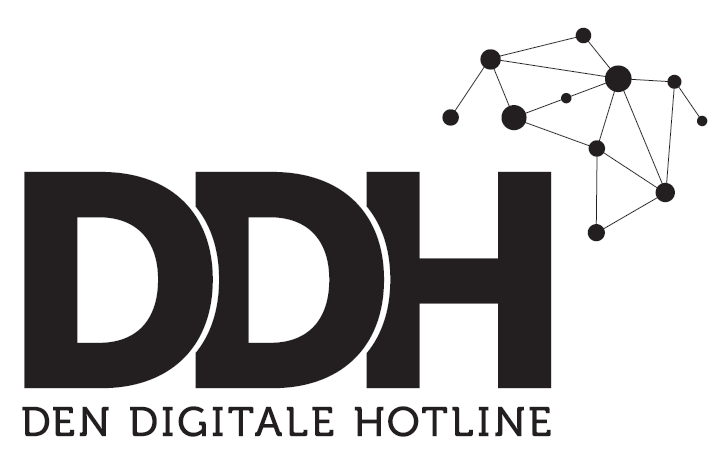 AgentUddannelse
Hvis du er ny agent, fordi din kommune nu bliver en del af DDH, vil du blive tilbudt en introduktion til opgaven af en ‘erfaren’ kommune og erfarne DDH-kollegaer fra kommunen. 
Inden kommunens første vagt tilbyder DDH at du får lejlighed til selv at tage nogle vagter sammen med erfarne DDH-kolleger. Det betyder at en erfaren DDH kollega fra en nabokommune vil være tilstede, når agenter prøver kræfter med de første vagter. 
Nye agenter som løbende bliver en del af teamet kan deltage på kvartalslige intro-uddannelser.
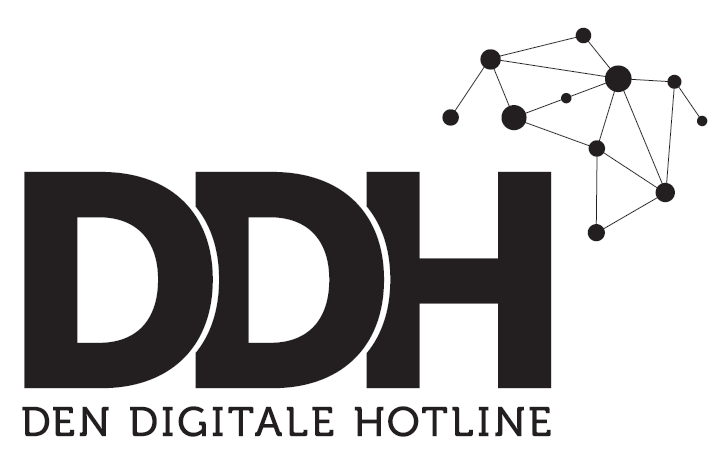 Kommunens DDHKontaktperson
Hver kommune skal udpege en primær og en sekundær kontaktperson. 
Kontaktpersonen kan også samtidig være DDH kvalitetskoordinatoren (se næste slide).
Det er kontaktpersonerne DDH kontakter, hvis kommunen fx ikke møder ind på vagt.
Kontaktpersoner vil også modtage nyheder fra DDH. 
Det er kontaktpersonens opgave at reagere i egen kommune på relevante sager fra DDH
DDH kontaktpersonen skal kunne træffes på en mobiltelefon.
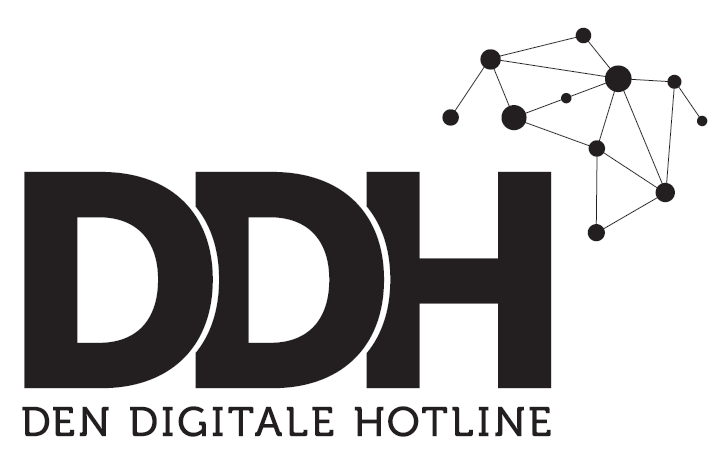 Hver kommune skal udpege en kvalitetskoordinator, som skal arbejde for at sikre bedst mulige arbejdsvilkår for alle DDH medarbejdere
Kvalitetskoordinatorens vigtigste fokuspunkter vil være 
At kommunens selvbetjening.nu er opdateret med den rigtige kvalitet
At feedback i selvbetjening.nu bliver varetaget 
At selvbetjening.nu kontaktfelterne for omstilling i dybden er opdateret
At der er fokus på kommunens IVR i relation til DDH
At kommunens IVR holdes opdateret i selvbetjening.nu
At ALLE nye medarbejdere tilmeldes ‘start-kursus’
Kommunens DDH Kvalitets-koordinator
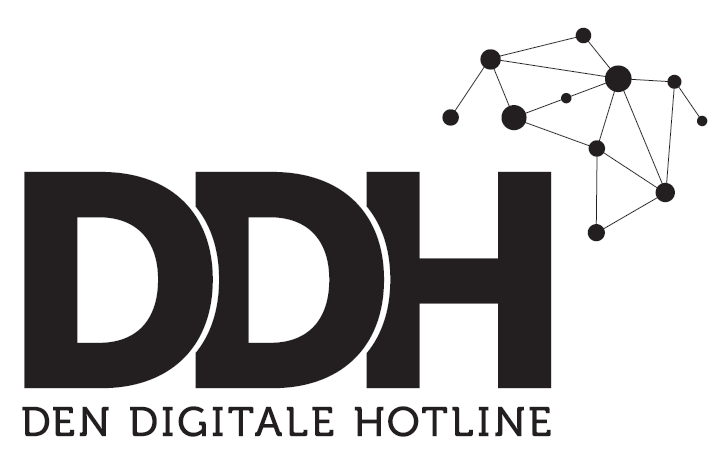 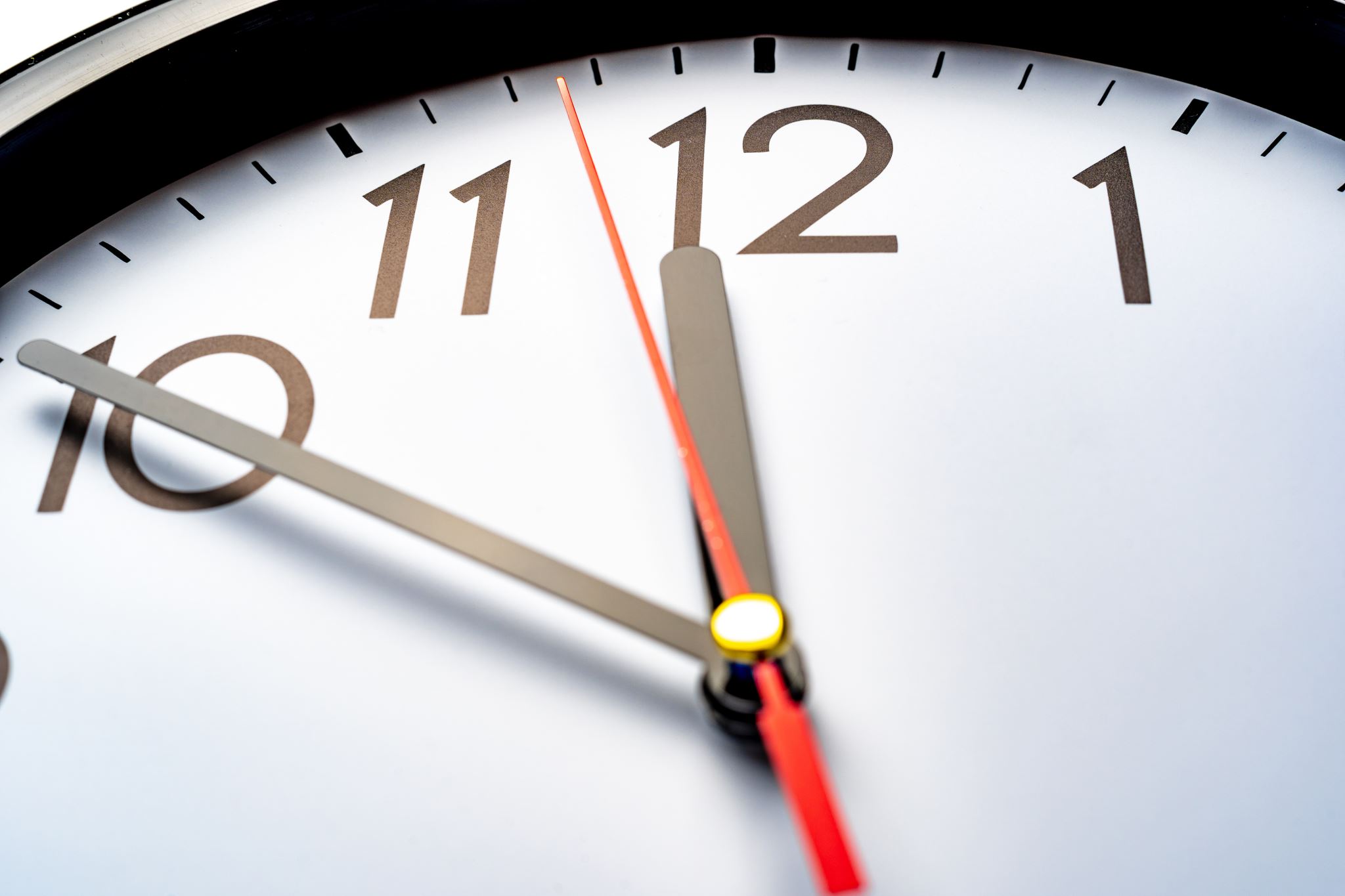 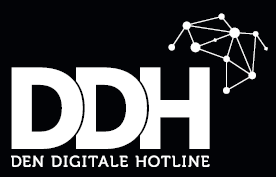 Selvbetjening.nu
Anbefaling
DDH anbefaler at du som ny DDH-kommune får klargjort guiderne i Selvbetjening.nu sammen med Mads & Vitus.
Mads & Vitus har opbygget en godt kendskab til SB.NU guiderne i DDH regi og blandt samarbejdskommunerne.
Tag kontakt til Mads & Vitus for hjælp til at få oprettet guidernes  henvisninger (og ‘interne henvisninger’) korrekt.
Indgår din kommune også i Chatbotsamarbejdet kender Mads & Vitus til anvendelse af guider i chatbotten samt korrekt konfiguration af myndighedsdata.
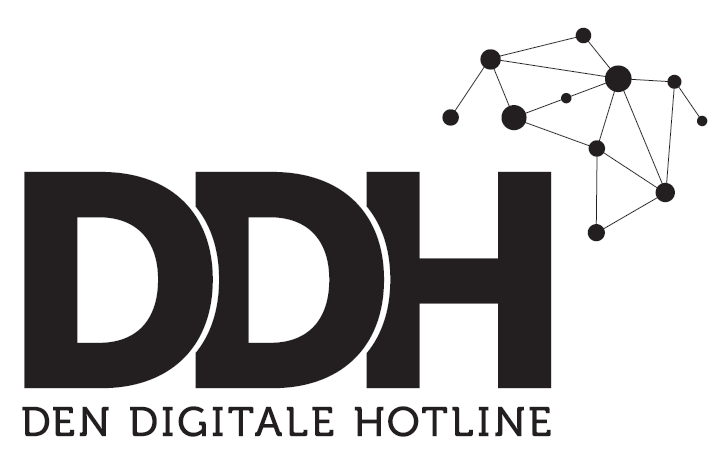 Overordnet
DDH bruger selvbetjening.nu som vejledningsværktøj
DDH kommuner har særlige DDH guides 
DDH vejleder kun i emner/områder som er understøttet af sb.nu guider
Alle agenter SKAL åbne den relevante guide (eller evt. flere) i sb.nu under vejledningen
Det er agenternes brug af guides i sb.nu som danner grundlaget for statistik og ledelsesinformation
I DDH omstilles via DDH-guiderne. Derfor skal kontaktdata altid være opdateret
Det er vigtigt at guiderne i Selvbetjening.nu er klargjorte inden startdato for kommunen.
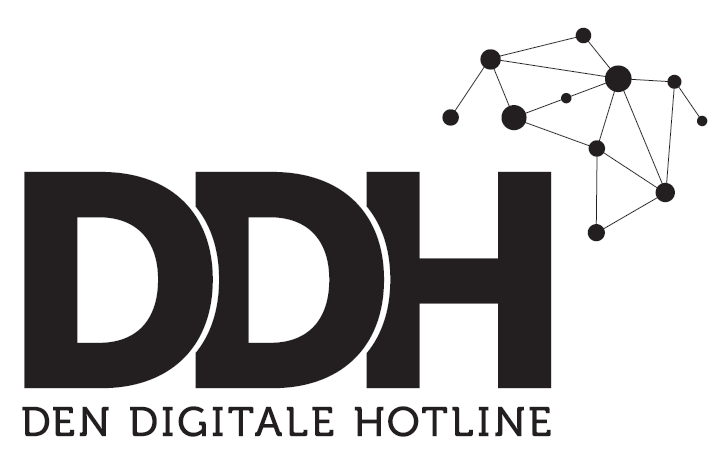 Generel kommune info
Alle kommuner skal have en nogle overordnede informationer tilgængelig i Selvbetjening.nu under kommunenavnet (se ill. herunder).
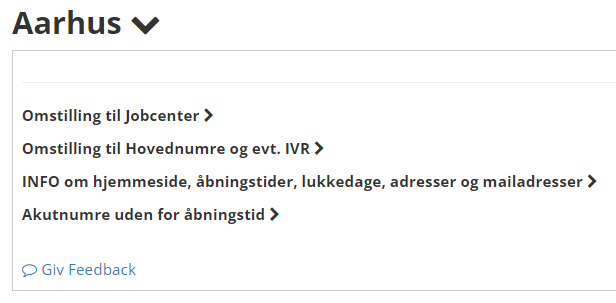 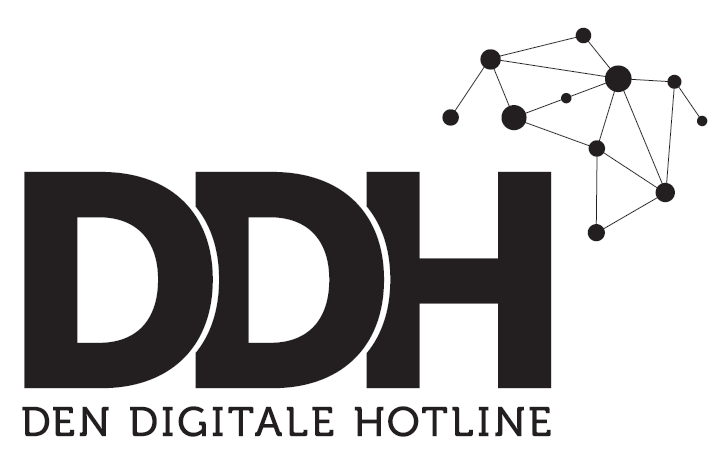 Retningslinjer for guides i DDH
En stor hjælp for DDH agenter er ensretning i guides – det giver en hurtigere og bedre service til borgerne
I udgangspunktet skal der i DDH bruges guides, som er lavet af Selvbetjening.nu (Jonas)
Laver man selv guides, skal 'håndbogen for oprettelse af guides' fra SB.NU bruges
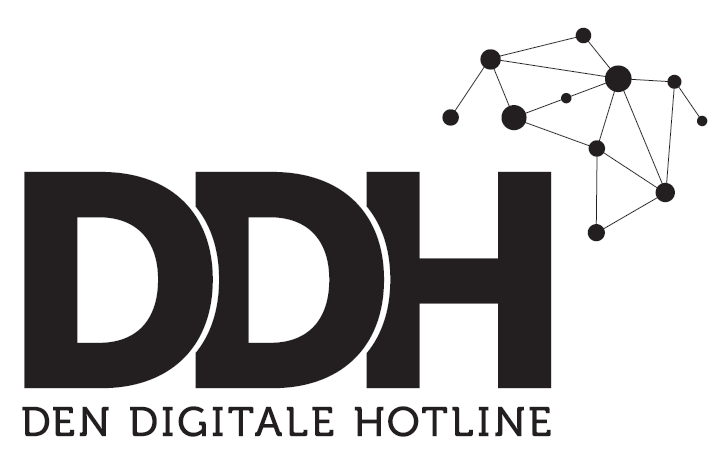 Henvisnings-boks og kontaktdata
Den røde Henvisningsboks (Myndighedsboks), som er i guides er et stort hjælperedskab for supporterne, så det anbefales at al relevant information sættes ind, men samtidigt at den holdes overskuelig
Vi anbefaler at alle kommuner lægger DDH åbningstider og telefonnummer ind i alle Henvisningsbokse
Det er en bedre service at kunne omstille i dybden – husk det!
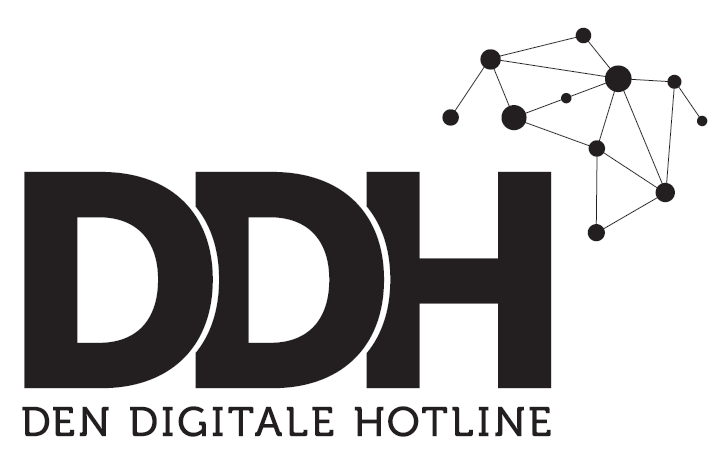 Brug feedback knappen!
Agenternes faglige feedback sikrer at den samlede kvalitet løftes!
Opdager man en uhensigtsmæssighed/fejl i en anden kommunes guide, så brug feedback knappen i Selvbetjening.nu, så meddelelsen når frem til rette administrator
Er guiden oprettet centralt får både administrator og centrale opretter besked
Såfremt man mangler en guide, kan man klikke på ’Giv feedback’ i bunden af kommunens guides i selvbetjening.nu og vælge: ’Forslag til ny guide’. Alternativt har man mulighed for at skrive det i gruppen ”Manglende Guides” på Yammer
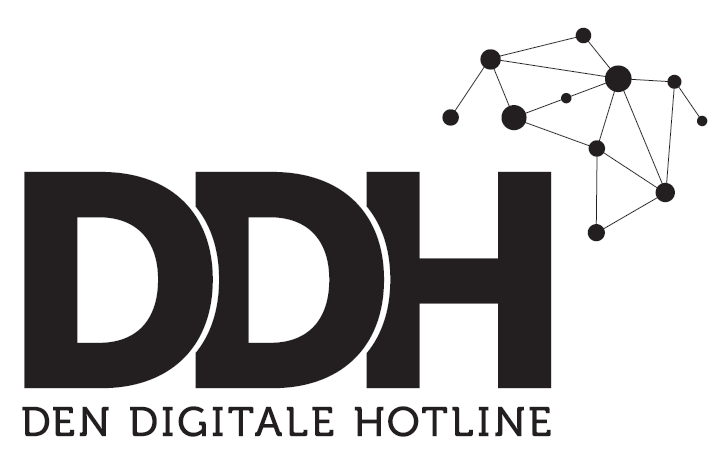 Send en SMS eller e-mail til borgeren
Vi anbefaler, at man sender en maildokumentet/sms til understøttelse af det svar du giver borger, når du har vagt i DDH. Dette er yderst god service, blandt andet fordi borger ofte ikke sidder ved en computer, når de kontakter DDH.
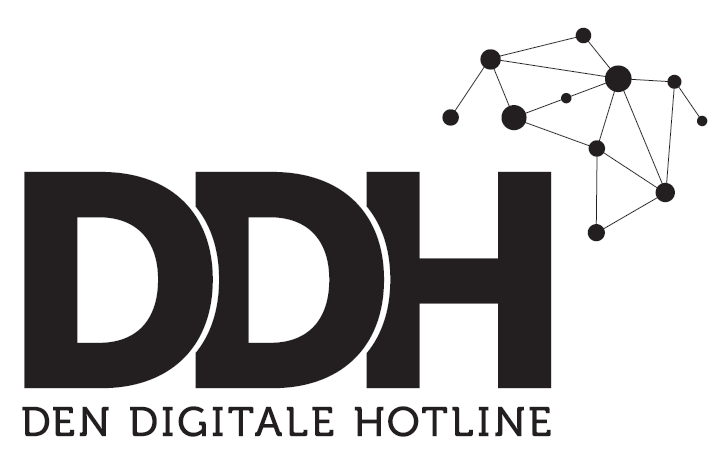 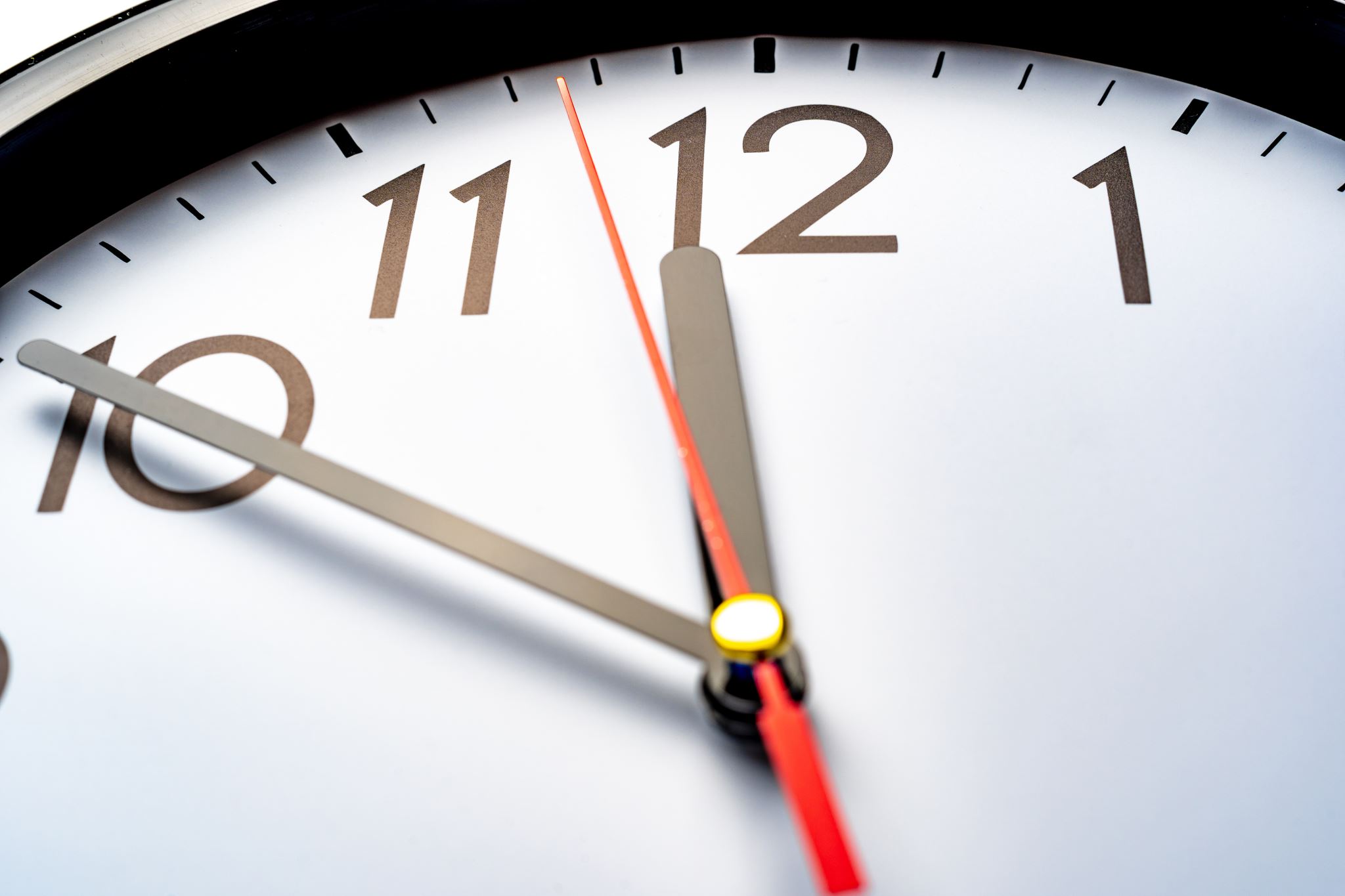 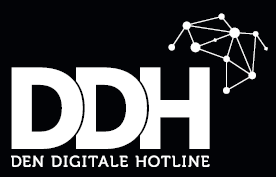 Andre anbefalinger
Brug Yammer – del din viden!
Bed projektledelsen i DDH om at oprette adgang til DDH Yammer profilen. Vi skal bruge e-mail adresserne
Såfremt du erfarer noget, der er godt for alle i DDH at vide, opfordrer vi til at det deles på Yammer 
Det kan fx være oplysninger om ”fejl” i en løsning eller på kontaktdata/numre, gode idéer, diverse relevant information eller selvbetjeningsløsninger, som er ude af drift 
Hold en faglig og kollegial god tone!
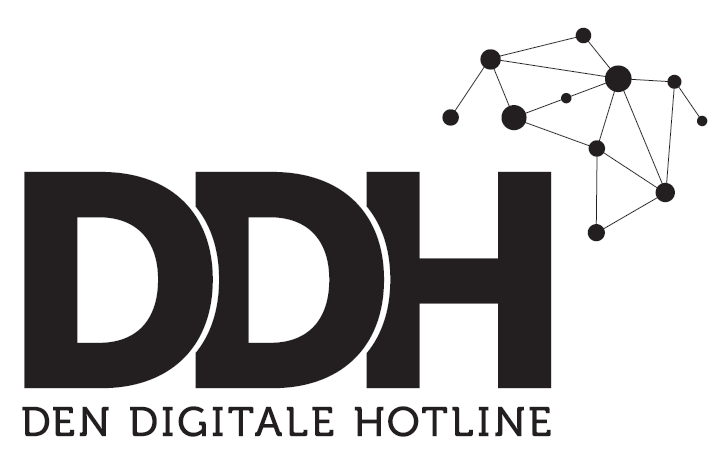 Direkte nummer til kommunens omstilling
Vi har gode erfaringer med, at kommunerne har et direkte nummer til omstillingen, som går uden om kommunens IVR. 
Dette nummer skrives i ‘kommunens generelle information’ (slide 21), efterfulgt af teksten ”Må ikke oplyses”, da det kun er til brug for DDH, og ikke må udleveres til borger.
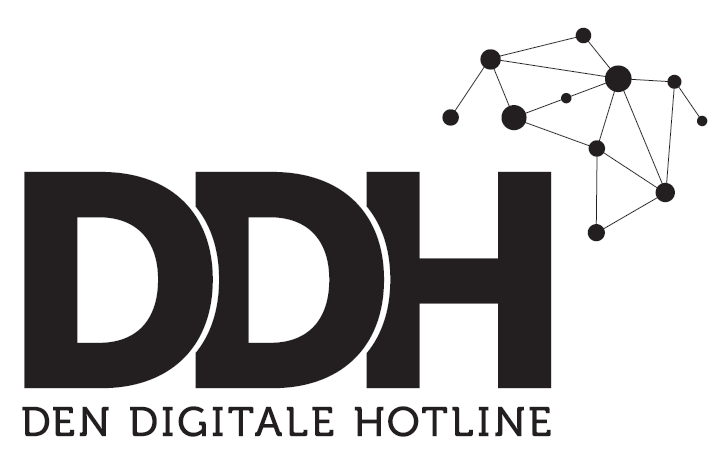 Den Gode IVR
Ca. 85 % af alle henvendelser til DDH kommer fra en IVR på kommunernes hovednumre. 
Kommunens IVR-design har stor betydning for, hvilke og hvor mange kald DDH modtager fra jeres kommune, samt hvordan kommunens samlede straksafklaring bliver. 
IVR’ens ordlyd skal fremgå af ‘kommunens generelle information’. Det er vigtigt, at det fremgår af IVR-teksten, hvilke tastevalg der går til DDH
Det anbefales at IVR'en er kort og præcis.
Kommunen vil typisk modtage et overblik over ‘de bedste IVR opsætninger’ som inspiration. Tag kontakt til DDH sekretariatet for sparring.
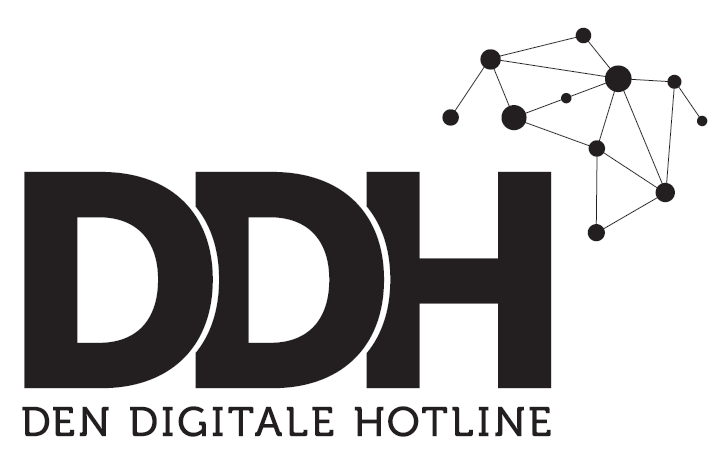 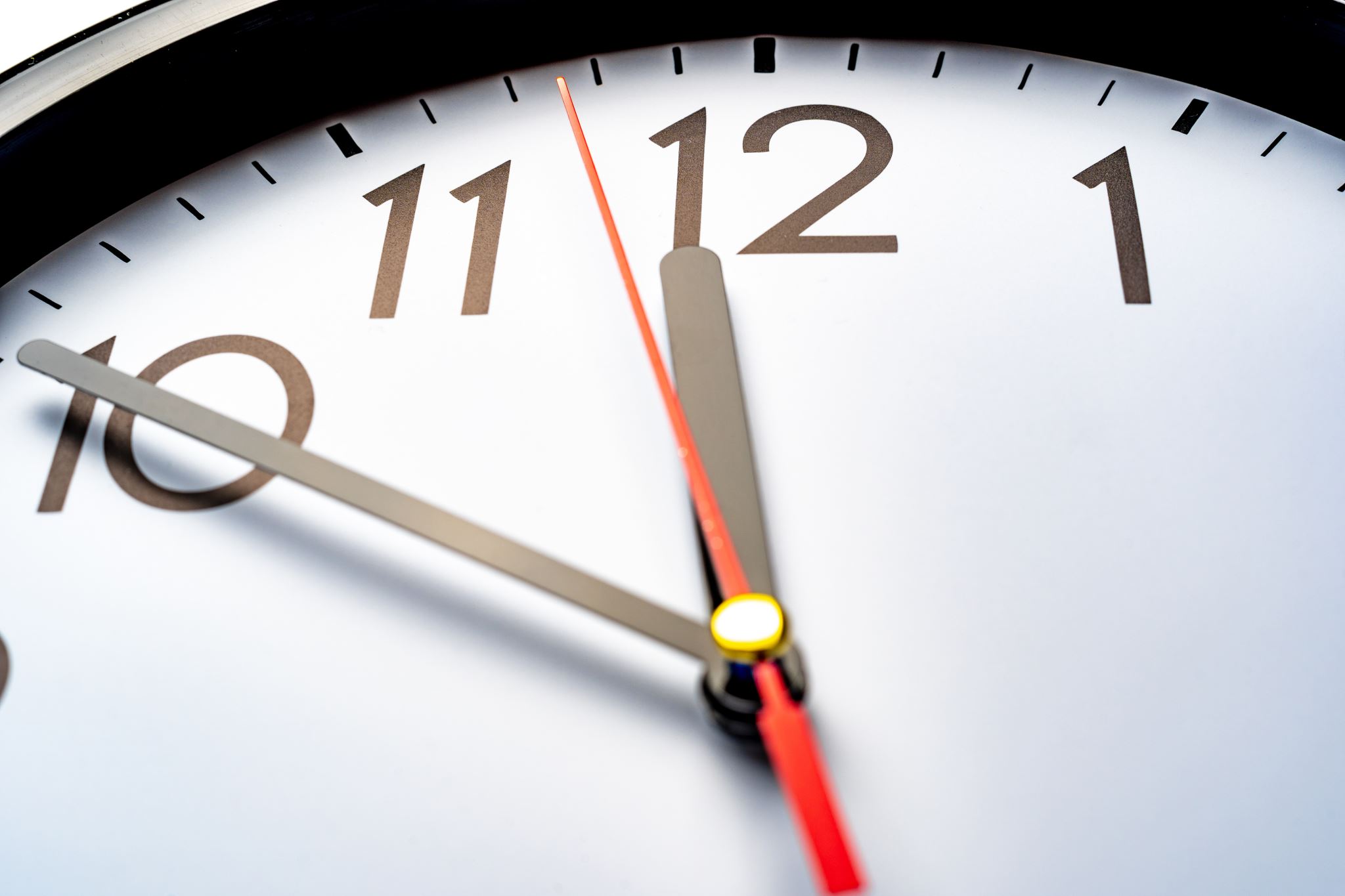 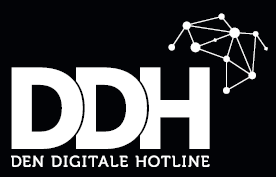 Kontakt
DDH sekretariat kontakter
Else Eisenhardt, Randers	ee@randers.dk
Agenternes dagligdag
Vagtplanen
Oprettelse af nye agenter
Yammer invitationer
Telefonsystem – drift & support
Marianne Toft Jensen, Hjørring	mtj@hjoerring.dk 
Statistik
PowerBI (oprettelse og spørgsmål)
Torben Glock, Aarhus	tgl@aarhus.dk  
Økonomi
Chatbot økonomi og samarbejdsaftale
Styregruppe / repræsentantskab
Rikke Bækgaard Christensen	            ribch@aarhus.dk  

Informationer om Chatbotten MUNI	
 - proces og muligheder
DDH Styregruppe
Tag fat i et styregruppemedlem hvis der er spørgsmål til fx trivsel i DDH, ledelse i DDH eller der er behov for kollegial sparring